Test 3 Revision
Year 10 Core
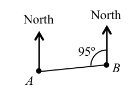 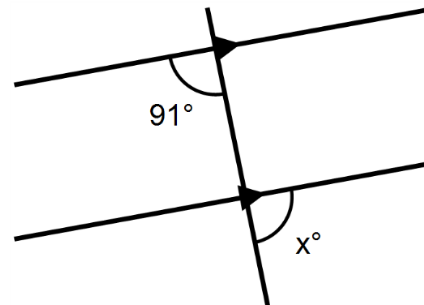 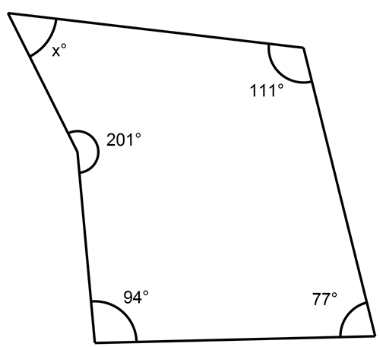 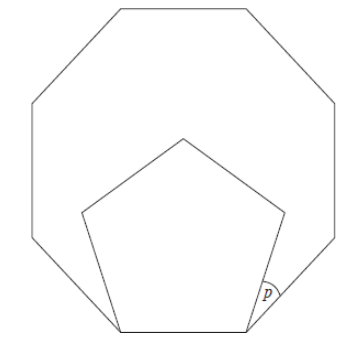 180 – 91 =89
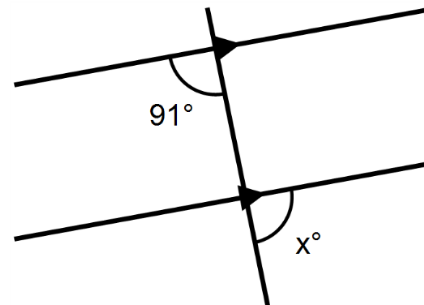 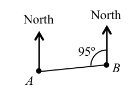 91
085
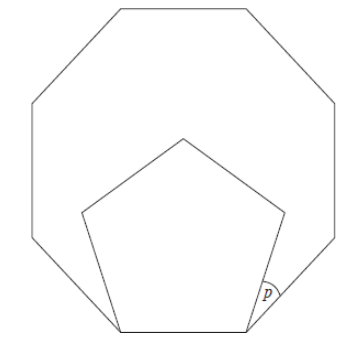 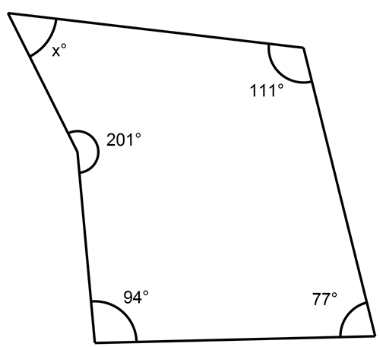 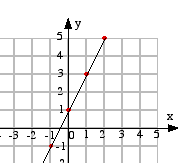 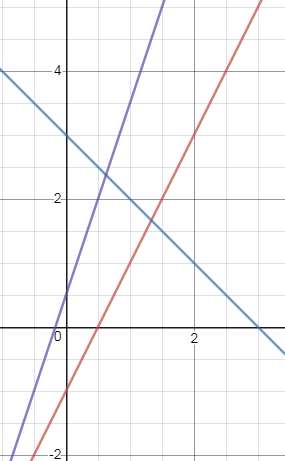 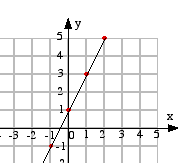 

B
B
A
A
220
230
600
450
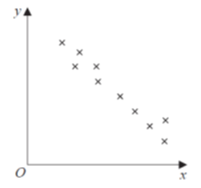 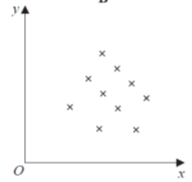 
B
A
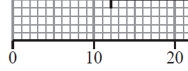 220
230
600
450
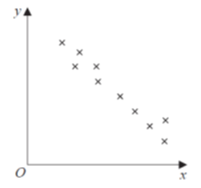 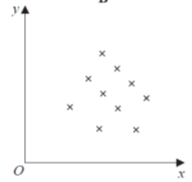 4    8     9   12     14    16   18  20
11
1     6 
10
  15
2
3
5
13    19  17